Amigos de Jesús y María
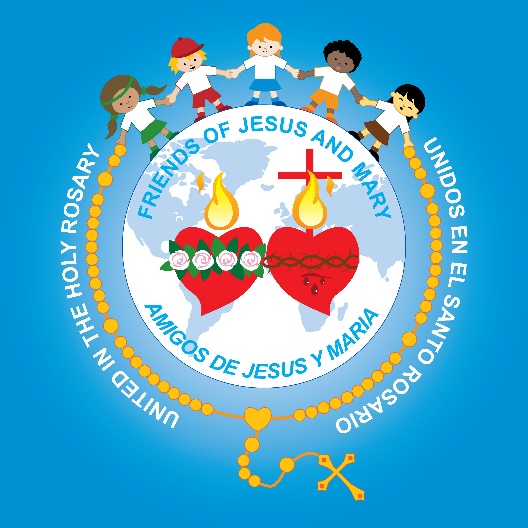 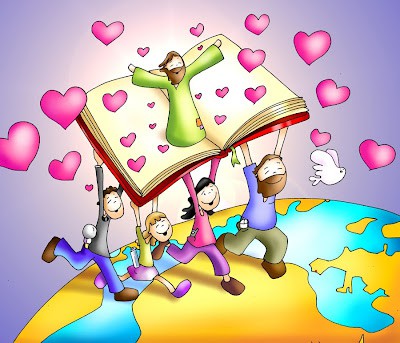 Grupo de Oración para Niños

Ciclo B-XXXII Domingo del Tiempo Ordinario

La Ofrenda de la Viuda Pobre
Marcos 12, 41-44
Ofrenda de la Viuda Pobre, The Global Gospel, https://youtu.be/chxGLF-hhQw
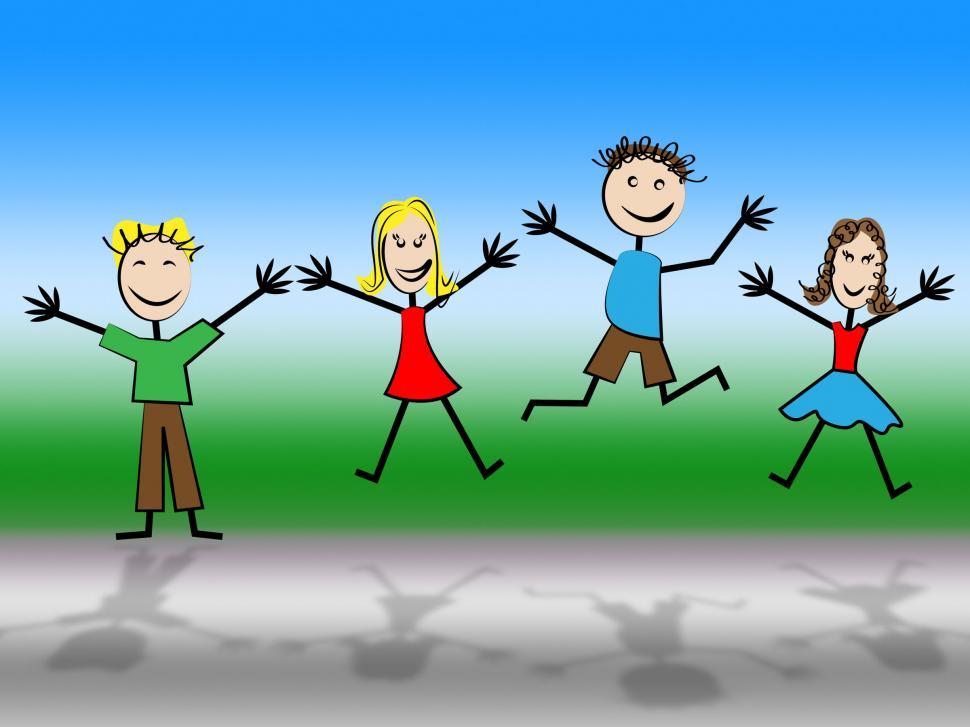 REFLEXIÓN
Jesús dice que la viuda pobre, con solo sus 2 moneditas, ha dado más que nadie.
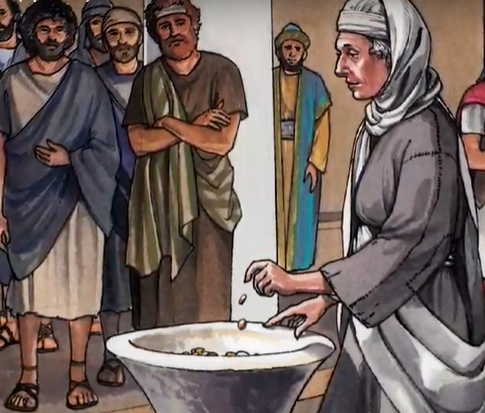 ¿Por qué dice esto cuando los ricos dieron muchas monedas más?
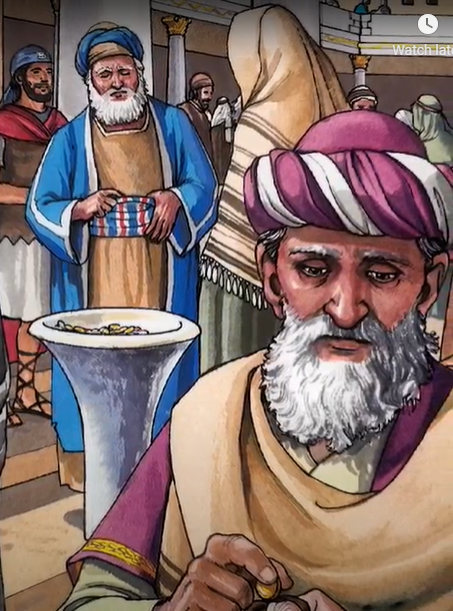 Los ricos habían dado de lo que les sobraba pero la viuda dio de lo que tenía para vivir.
¿Por qué la viuda dio tanto?
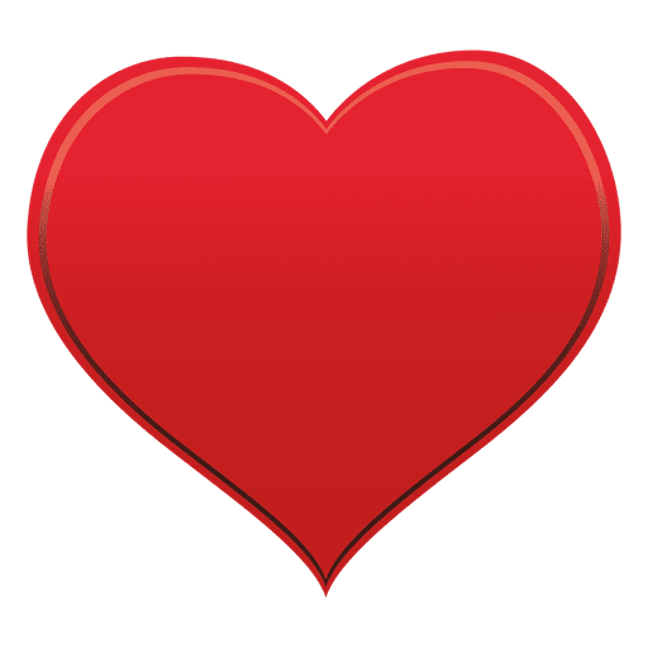 Ella amaba mucho a Dios, y quería agradecerle todo lo que había hecho por ella.
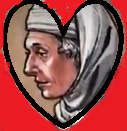 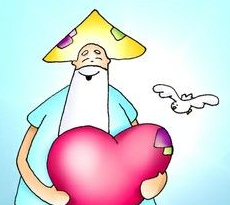 ¿Que ha hecho Dios por nosotros?
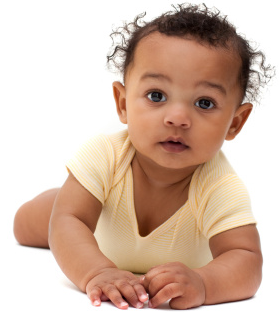 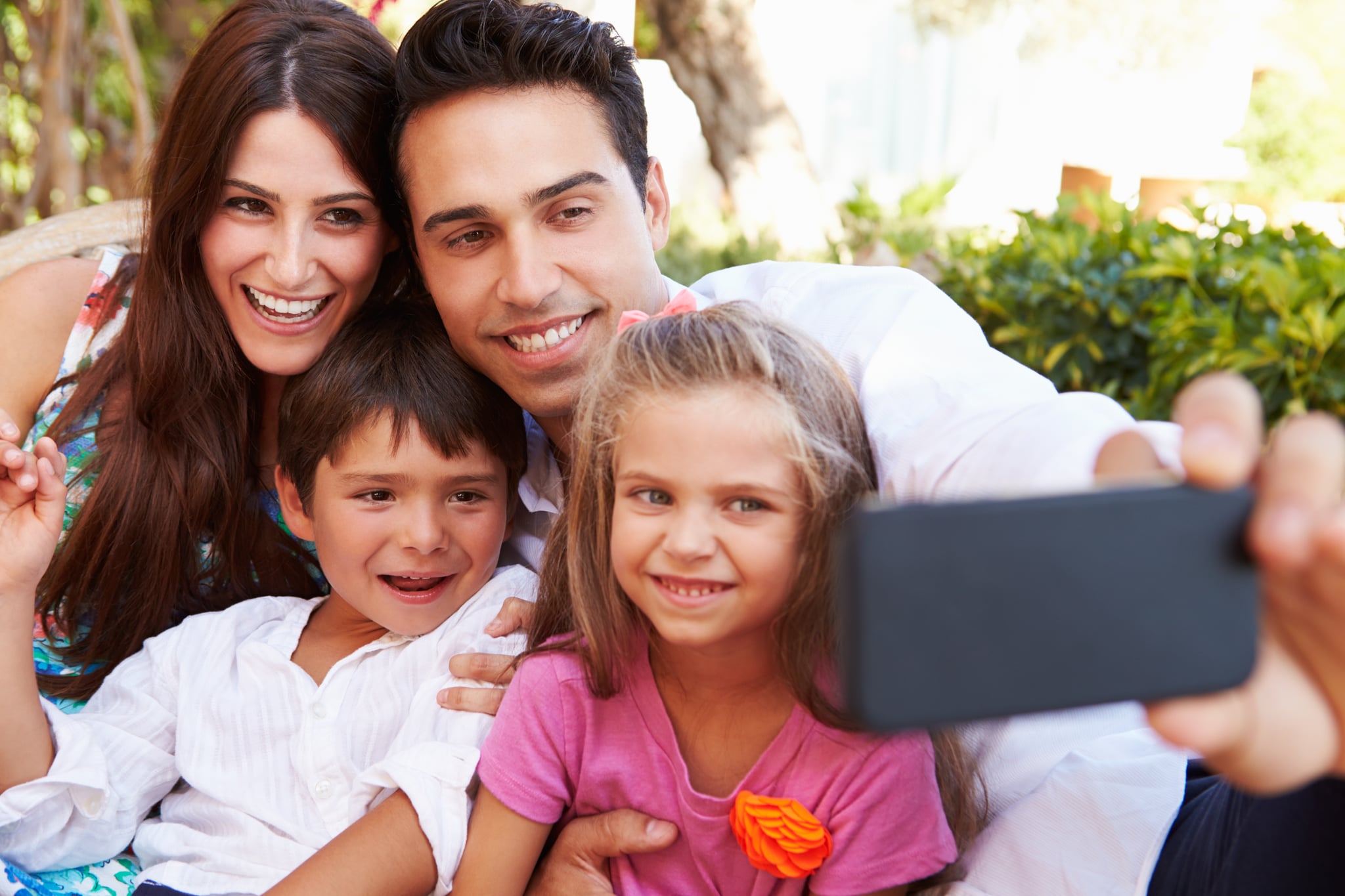 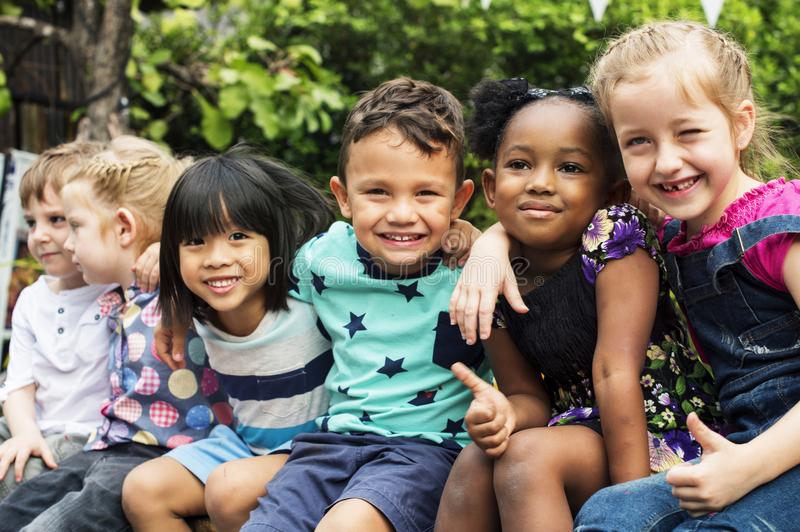 Nuestras familias,
Nos dio vida,
Nuestras amistades,
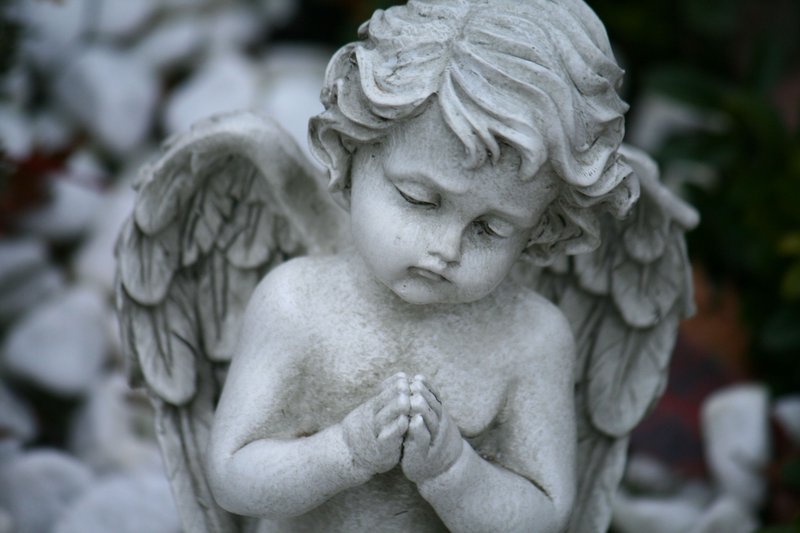 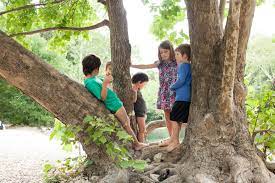 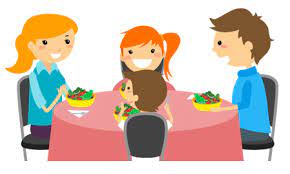 Nuestra casa y comida
Nuestro Ángel de la Guarda
La naturaleza
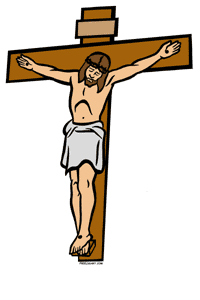 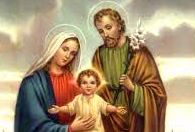 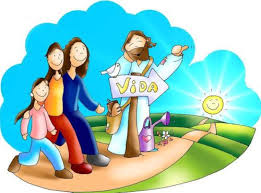 Pago por nuestros pecados en la cruz y nos dio…
LA VIDA ETERNA
Nuestra familia del Cielo
¿Por qué es importante dar de lo que tenemos a la Iglesia y a los necesitados?
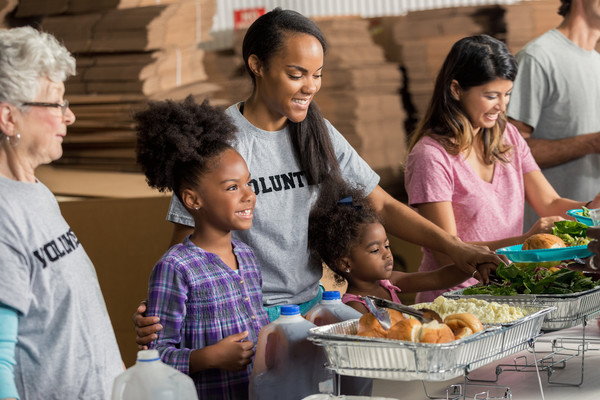 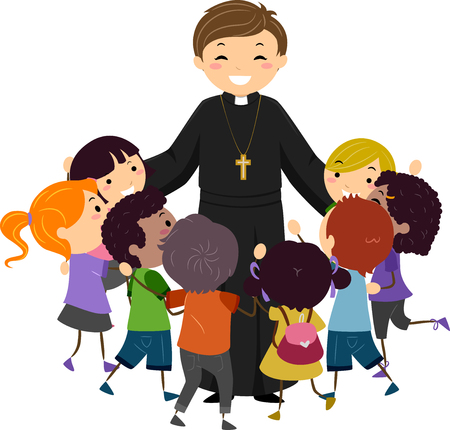 La Iglesia necesita de nosotros para comunicar el mensaje de amor de Jesús para que todos se salven,
para ayudar a los necesitados,
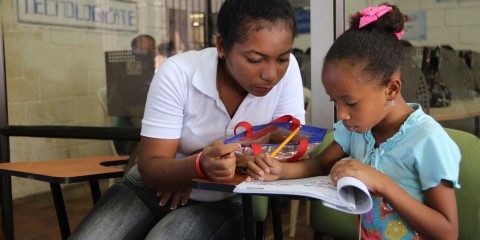 para construir colegios que enseñan la fe a los niños…
Cuando damos, estamos adorando a Dios, dejándole saber que lo amamos, y estamos agradecidos de todo lo que hace por nosotros.
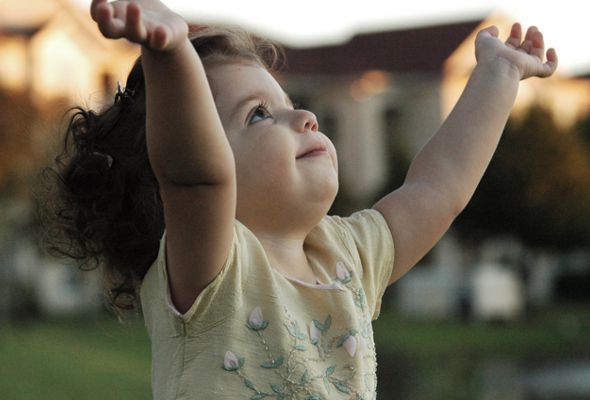 Cuando le ofrecemos a  Dios con mucho amor…
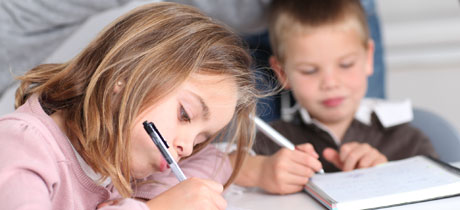 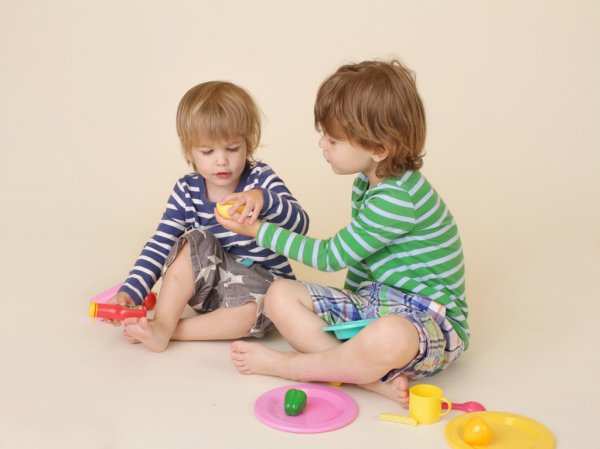 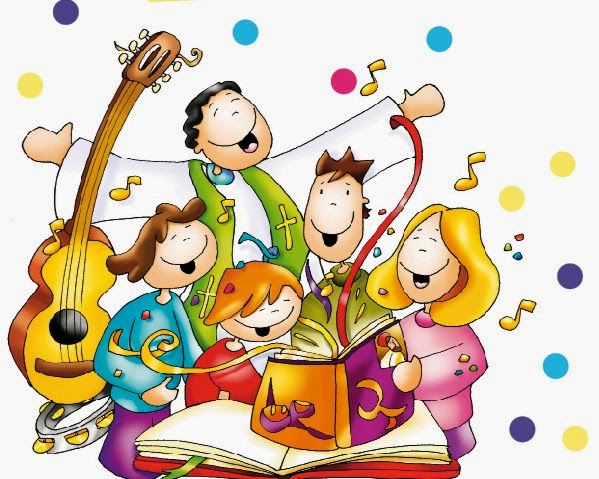 Nuestros deberes
El compartir
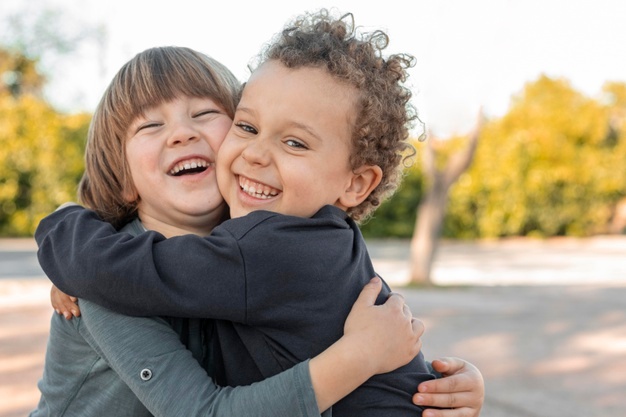 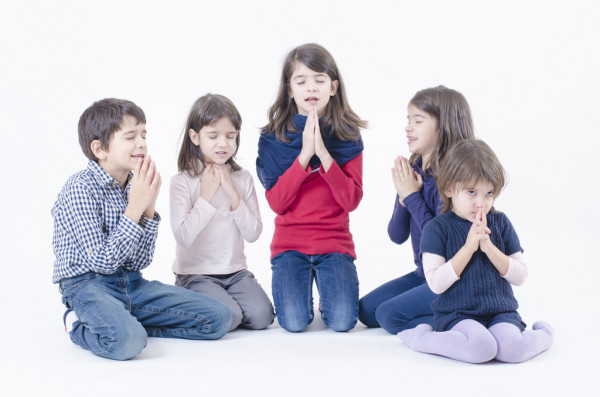 Nuestros talentos
Le damos una ofrenda muy valiosa.
El perdón al que nos hiere
La oración por otros
¿Qué tienes de talento, tiempo, o tesoro que puedas ofrecer para ayudar a construir el Reino de Dios?
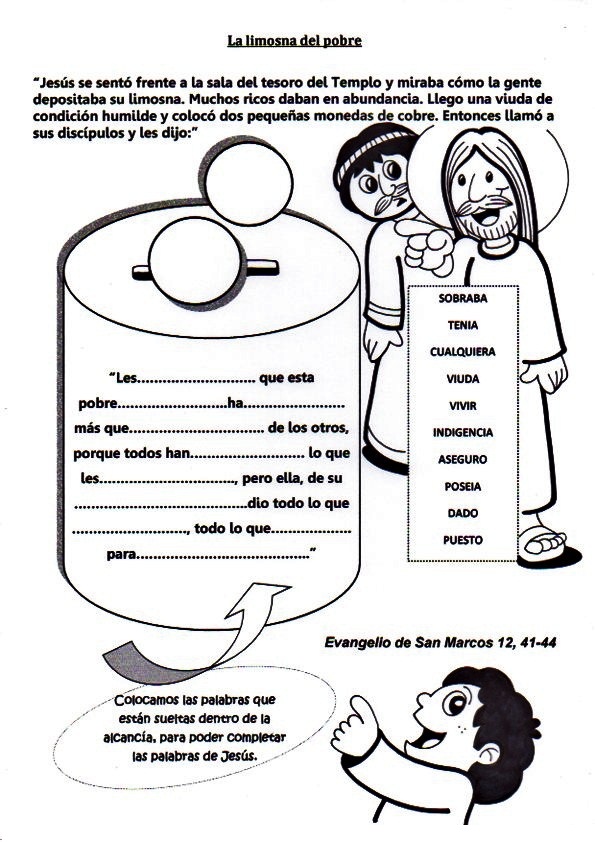 aseguro
dado
viuda
cualquiera
POBREZA
dado
sobraba
pobreza
poseía
tenia
vivir
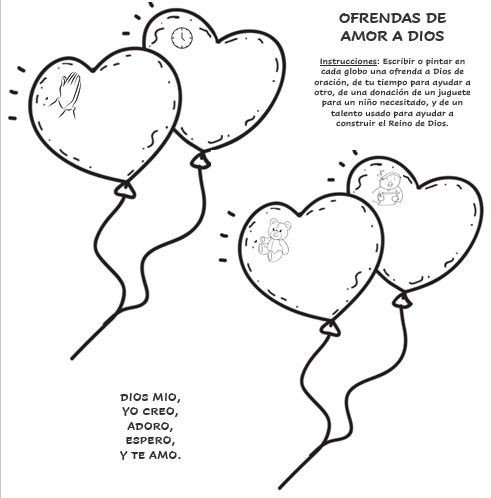 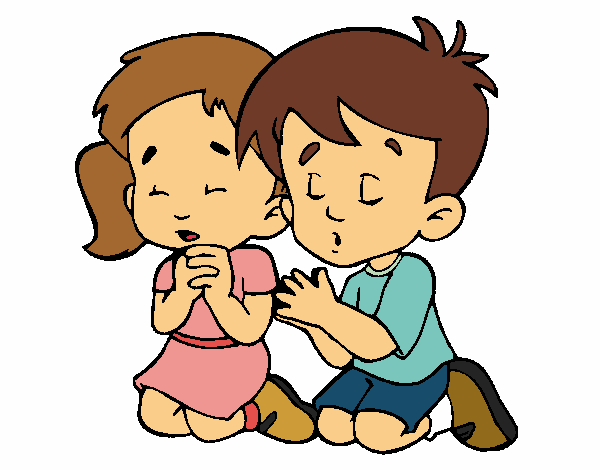 OraciónSeñor, de tu generosidad hemos recibido la vida y todo lo que somos y tenemos. Ayúdanos a poner todos Tus regalos al  servicio de los demás. Amen.
Todo lo que Soy, Danae Solano (Ctrl Click) https://youtu.be/Z5sExCgeE-A (2-6 años)
Nuestro Buen Señor, Lifetree Kids (Ctrl Click) https://youtu.be/t2L9qTSbhMA (7+)